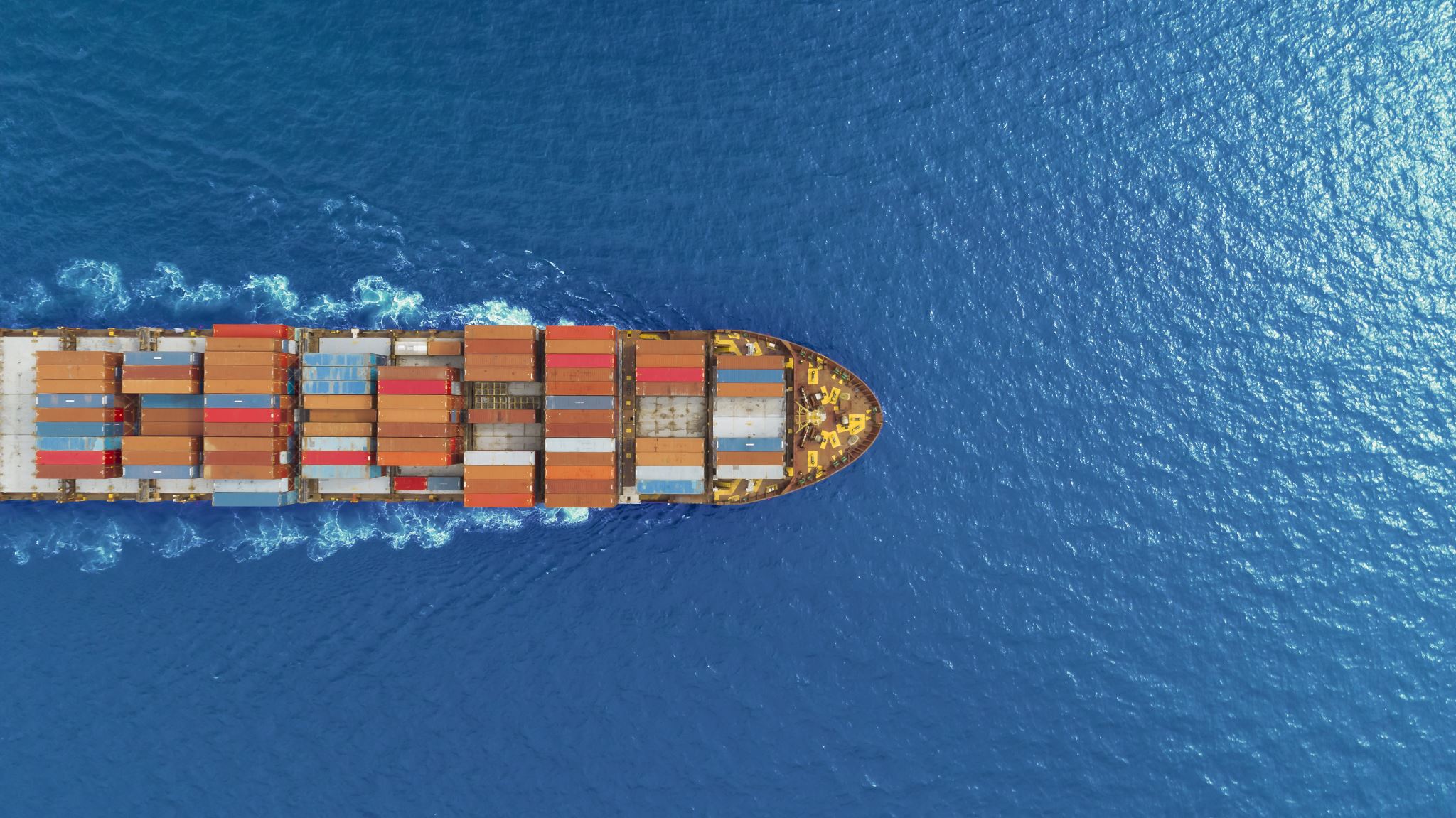 Federico IRIBARREN
REGULACIONES QUE AFECTAN AL COMERCIO EXTERIOR AGROPECUARIO
INTRODUCCION
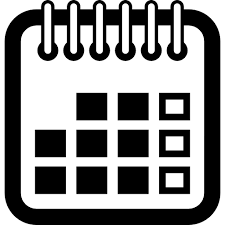 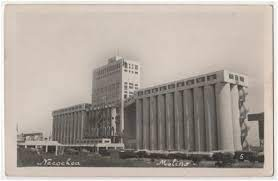 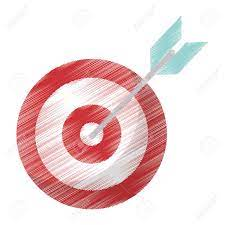 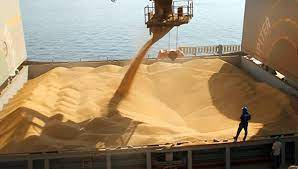 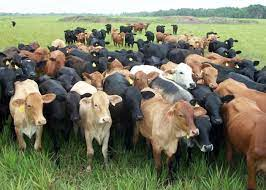 Intervención 1933 – 19561956 - 1991
Regreso a la intervención
2002 – 2008 2008 - 2023
Desregulación 
1991 – 2001
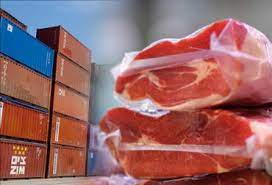 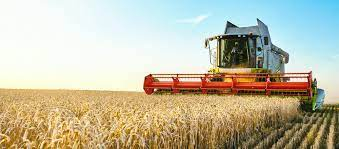 JUNTA REGULADORA DE GRANOS 1933-1963
JUNTA NACIONAL DE GRANOS 1956-1991
JUNTA DE CARNES 1933 -1956
JUNTA NACIONAL DE CARNES 1956-1991
DERECHOS DE EXPORTACION 1946-1972
DERECHOS DE EXPORTACION1973-1991
LEY DE COMERCIO EXTERIOR
1991 - 2001
DECRETOS DE DESREGULACION ECONOMICA
FACULTADES REMANENTES JUNTAS
OTRAS NORMAS DE DESREGULACION ECONOMICA O RELEVANTES
ANTECEDENTES: NORMATIVA VIGENTE A FINES DE 2001 CON ALCANCES RESTRINGIDOS
2002 – 2008 2008 - 2023
NORMAS FUNDAMENTALES
Art. 75 Constitución Nacional. Atribuciones del Congreso. Inc. 13: Reglar el comercio con las naciones extranjeras, y de las provincias entre sí.
Arts. 4, 17, 52 y 75 C.N. Reserva de ley de tributos
Art. 76 C.N. Se prohíbe la delegación legislativa en el Poder Ejecutivo, salvo en materias determinadas de administración o de emergencia pública.
C.N. Disposición transitoria octava. Caducidad de legislación delegada preexistente. 
Lay 26.122 REGIMEN LEGAL DE LOS DECRETOS DE NECESIDAD Y URGENCIA
REGISTRO DDJJ DE VENTA AL EXTERIOR
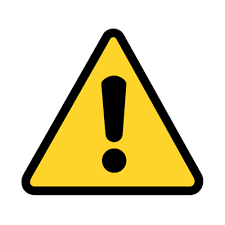 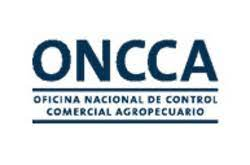 AUTARQUIA Y NUEVAS FACULTADES
DERECHOS DE EXPORTACION 2002-2007
PERCEPCION RETROACTIVA DE RETENCIONES: LEY N° 26.351
Por Decreto N° 764/2008, reglamentario de la Ley 26.351, se da 15 dias a la ONCCA para dictar normativa correspondiente, y que hasta tanto se dictase esta normativa, todos los pagos por derechos de exportación serían considerados a cuenta de la liquidación que en definitiva corresponda
NORMATIVA COMPLEMENTARIA DE LA ONCCA
RESTRICCIONES A LA EXPORTACION DE GRANOS
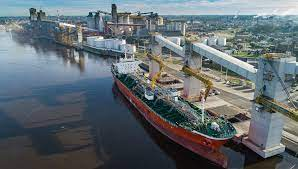 RESTRICCIONES A LA EXPORTACION DE GRANOS
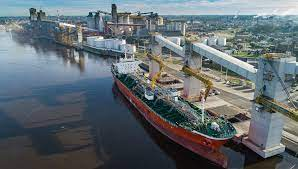 DERECHOS  DE EXPORTACION
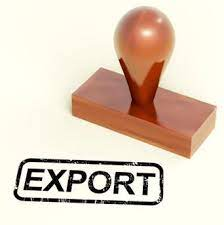 RETENCIONES. JURISPRUDENCIA
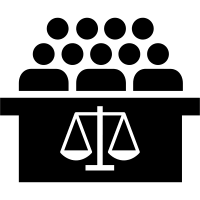 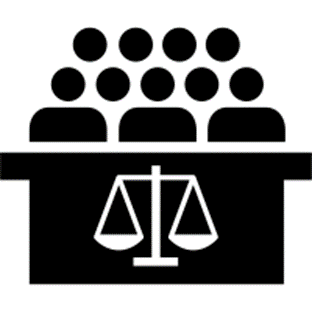 RESTRICCIONES A LA EXPORTACION DE CARNES 2006-2020
En marzo de 2006, mediante Resolución N° 114/2006 del Ministerio de Economía y Producción, se dispuso la suspensión por 180 días de las exportaciones de carnes, luego por Resolución 397/2006 se estableció un cupo de exportación, que se fue prorrogando por Resoluciones N° 935/2006, 367/2007, 24/2007 de dicho ministerio. 

Fundamentos: Ley Nº 22.415 (Código Aduanero) faculta al PEN a suspender transitoriamente las exportaciones de determinadas mercaderías por razones económicas (art. 632), tales como aquellas tendientes a estabilizar los precios internos a niveles convenientes o mantener un volumen de oferta adecuado a las necesidades de abastecimiento del mercado interno (redacta el inc. d) del art. 609).
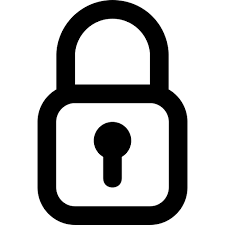 RESTRICCIONES A LA EXPORTACION DE CARNES 2006-2020
RESTRICCIONES A LA EXPORTACION DE CARNES AÑO 2021
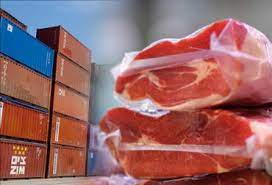 RESTRICCIONES A LA EXPORTACION DE CARNES AÑO 2021
Con fecha 7/5/21, por Disposición 59/2021 DIRECCIÓN NACIONAL DE CONTROL COMERCIAL AGROPECUARIO, se establece que una vez ingresadas las DJEC al MINAGRI, quedarán en estado pendiente mientras la esta analiza el contenido de las mismas.

Posteriormente, con fecha 19/5/21, por Resolución 75/2021 MINISTERIO DE AGRICULTURA, GANADERÍA Y PESCA se suspende, por el plazo de 30 días, la aprobación de solicitudes de Declaración Jurada de Operaciones de Exportación de Carne (DJEC)

En el plazo de 30 días se sucedieron 3 medidas que progresivamente fueron restringiendo las exportaciones de carnes hasta su prohibición por 30 días.
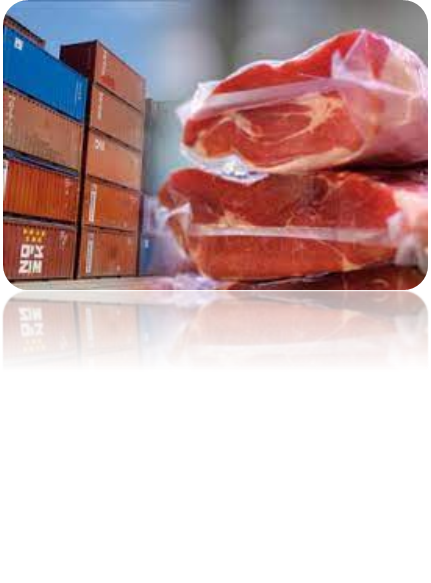 RESTRICCIONES A LA EXPORTACION DE CARNES AÑO 2021
Fundamentos: si bien la Resolución N° 75/2021 MINAGRI remite a la normativa sobre emergencia sanitaria para explicar el impacto en la actividad económica, la prohibición se fundamenta en una escueta remisión al artículo 37 del Decreto N° 2284/91.
La Ley 21.740 en su redacción original, tiene una sola referencia a la prohibición de exportación: art. 13 inc. j) “Establecer las normas de calidad y especificaciones técnicas… pudiendo prohibir la exportación y el embarque en caso de violación de dichas normas”.
Por Decreto 408/2021 se suspende la exportación de productos cárnicos hasta el 31-12-2021, esta vez con fundamento en el Código Aduanero. Por Decreto 911 del 30-12-2021 se suspenden hasta fines de 2023
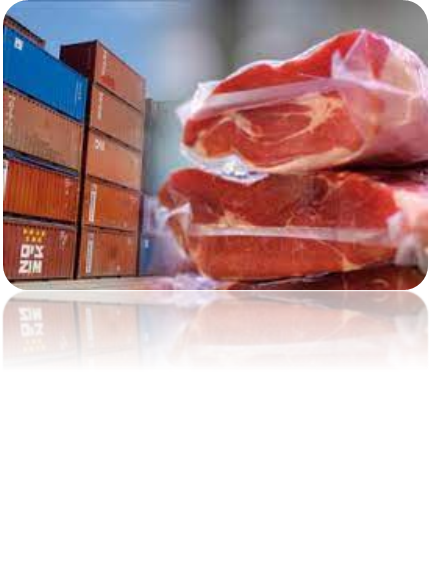 ACTUALIDAD DE LAS RESTRICCIONESCONCLUSIONES. RESUMEN
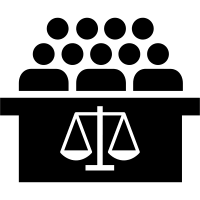 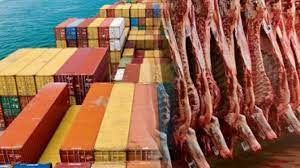 MUCHAS GRACIAS
NORMAS FUNDAMENTALES
Art. 75 Constitución Nacional. Atribuciones del Congreso. Inc. 13: Reglar el comercio con las naciones extranjeras, y de las provincias entre sí.
Arts. 4, 17, 52 y 75 C.N. Reserva de ley de tributos
Art. 76 C.N. Se prohíbe la delegación legislativa en el Poder Ejecutivo, salvo en materias determinadas de administración o de emergencia pública.
C.N. Disposición transitoria octava. Caducidad de legislación delegada preexistente. 
Lay 26.122 REGIMEN LEGAL DE LOS DECRETOS DE NECESIDAD Y URGENCIA